망고100 보드로 놀아보자-2
개발환경 설정
(Vmware,Fedora 12 설치)
cafe.naver.com/embeddedcrazyboys
개발환경설정
Vmware 6.5 설치
Fedora 12 사용
Tool Chain 2009q3 버전 사용
JAVA 1.5 버전
cafe.naver.com/embeddedcrazyboys
Vmware설치-1
http://www.vmware.com/products/workstation/index.html
cafe.naver.com/embeddedcrazyboys
Vmware 설치 -2
로그인  후 계속 버튼 선택
cafe.naver.com/embeddedcrazyboys
VM ware 설치-3
cafe.naver.com/embeddedcrazyboys
Vmware 설치 -4
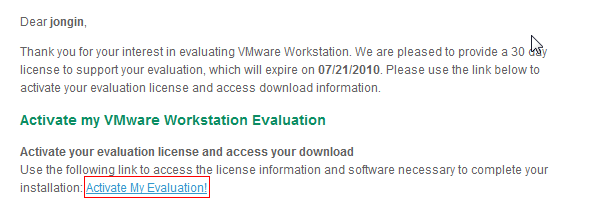 Email 확인하면 Register 등록
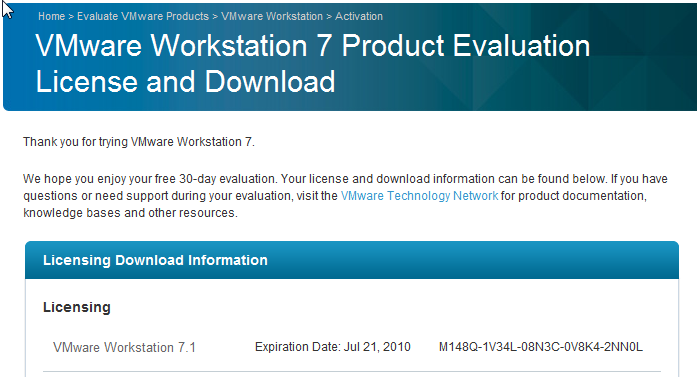 cafe.naver.com/embeddedcrazyboys
Fedora 12 설치-1
Vmware에서 “File->New->Virtual Manchine”선택
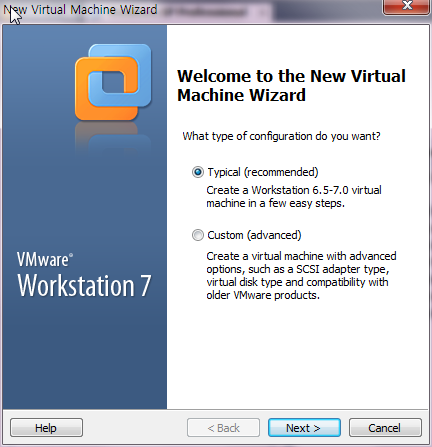 cafe.naver.com/embeddedcrazyboys
Fedora 12 설치-2
Fedora 12 설치 CD를 Insert
cafe.naver.com/embeddedcrazyboys
Fedora 12 설치-3
cafe.naver.com/embeddedcrazyboys
Fedora 설치-4
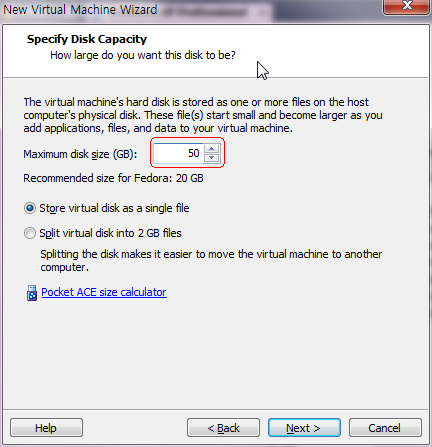 cafe.naver.com/embeddedcrazyboys
Fedora 설치-5
cafe.naver.com/embeddedcrazyboys
Fedora 설치-6
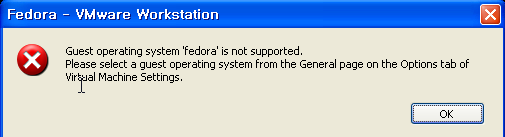 cafe.naver.com/embeddedcrazyboys
Fedora 설치-9
cafe.naver.com/embeddedcrazyboys
Fedora 설이-10
cafe.naver.com/embeddedcrazyboys
Fedora 환경설정
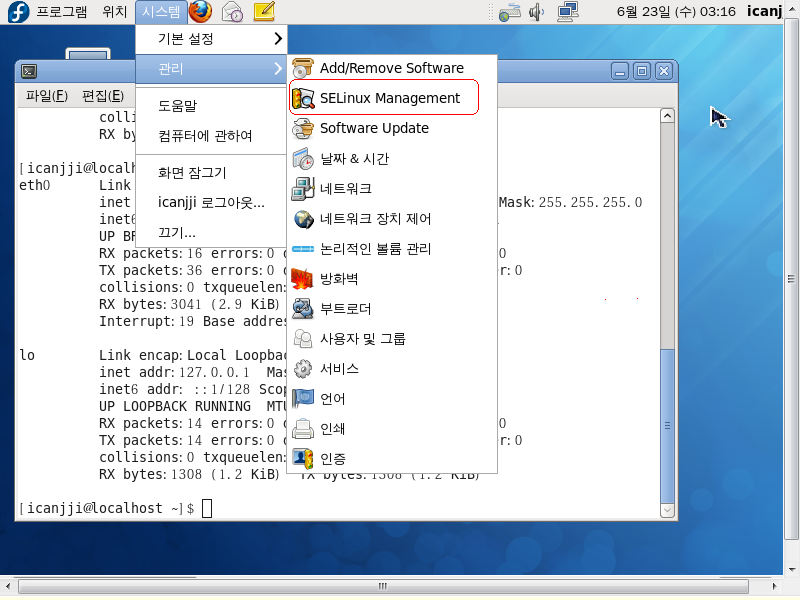 cafe.naver.com/embeddedcrazyboys
Fedora 환경 설정(SELinux 비활성화)
cafe.naver.com/embeddedcrazyboys
Fedora 환경 설정 (방화벽 비 활성화)
cafe.naver.com/embeddedcrazyboys